RAILWAY SAFETY BILL ,2021Presentation to the PCOT01 SEPTEMBER 2021
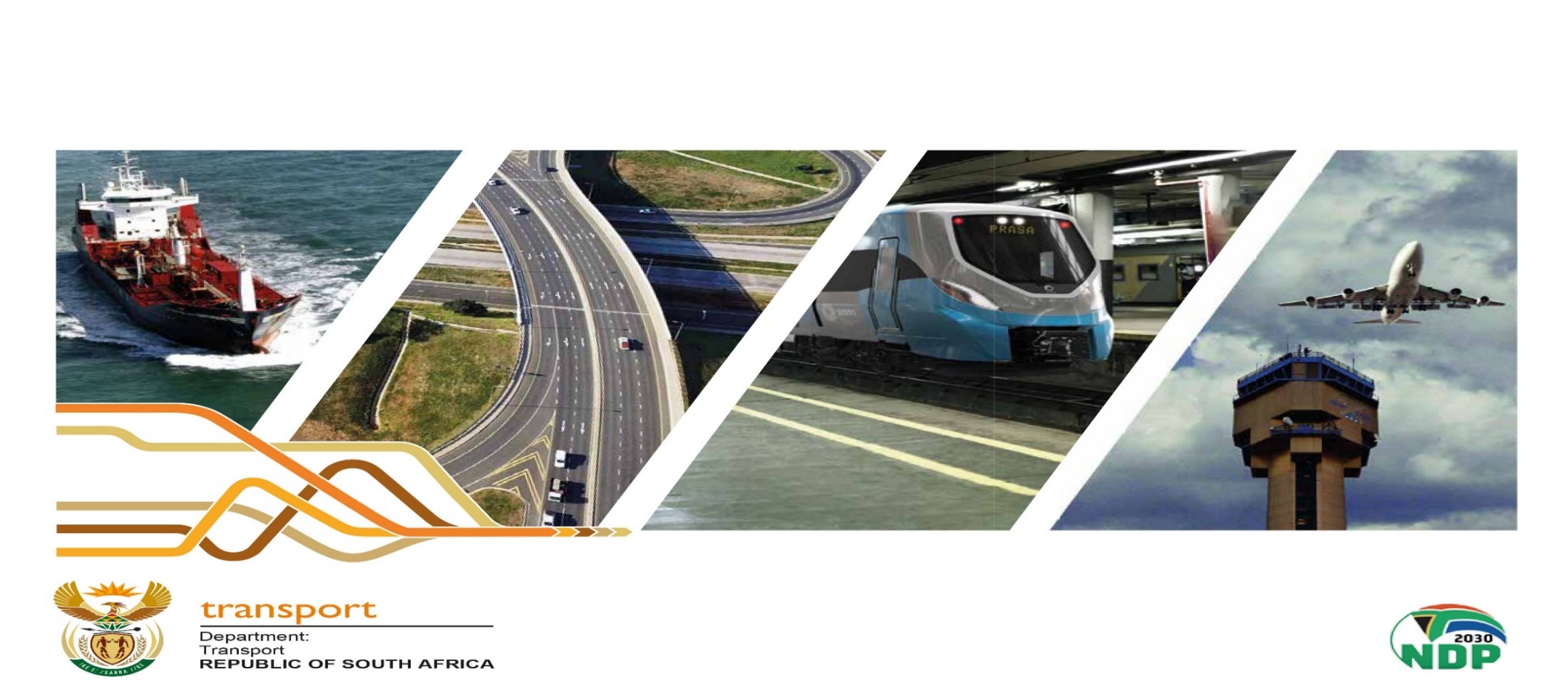 Background
National Railway Safety Regulator Act , 2002(Act No.16 of 2002) NRSR Act – current legislation regulating railway safety in the country.
The legislation was promulgated in 2002 and  amended in 2009.
It is the founding Act which led to the establishment of  the RSR as an independent entity to oversee railway safety in the country
The Department conducted a Railway Safety Regulatory gap analysis study in 2014/15 financial year which highlighted legislative gaps such as; lack of clarity on the role of the various players within the rail safety environment, duplication between the powers of the CEO and the Board, RSR funding challenges, absence of framework regulating licensing of Safety Critical Grade (SCG) employees, lack of proper appeal mechanism & independence in occurrence investigations.
2
Background
The Railway Safety Bill , 2021( Bill) seeks to repeal the NRSR Act 
The Bill seeks to improve the regulatory framework regulating safety in the Republic of South Africa in order to improve safety for passenger and freight.
3
Problem Statement
The railway environment have gone through some development  over the past decade due to major railway investments. 

The new initiatives present different dynamics in regulating safety. The RSR and rail operators have to therefore play a crucial role in ensuring safety.  

 According to the SoS Report majority of railway accidents are due to human error.
4
Objectives of the Bill
The Bill retains a number of elements in the NRSR act, providing clarity on several issues and introduces  new concepts to enhance railway safety
Recognise operators role in managing and implementing safety measures

Promotion of railway safety in the country through an  improved regulatory framework.

The Draft Bill’s objective is on safety as an outcome so as to provide safe railway operations amongst the role players. 
The Bill seeks to promote rail as a preferred mode of transport and to positively contribute to the country economy
5
Approach
focus on railway safety
new Act to be flexible, provide an enabling  framework
striving for clear and precise language
plain English
complies with new DPSA’s Guide for the Appointment of Persons to Boards and Chief Executive Officers of State and State Controlled Institutions
6
Objects of Act
Enables operators to undertake safe railway operations
Facilitate a modern, flexible and efficient regulatory regime that ensures the continuing enhancement of safe railway operations
Encourage the collaboration and participation of interested and affected parties in improving safety
Promote the harmonisation of the railway safety regime of the Republic with the objectives and requirements for safe railways operations of the SADC
Ensure coherent governance of railway safety for the Republic as a whole
7
Application
general application unchanged
clarity on concurrent applicable legislation 
provision for exemptions :
total Act or individual provisions
regulations
transparent process to follow
8
Governance
RSR continues as established 
objects and functions listed, largely unchanged with better clarity
Functions and Powers of the RSR are divided into mandatory functions and discretionary powers
Administer and implement any international agreement the Republic may enter into in respect of railway safety
governance aligned with DPSA guide
9
Board
nomination process, with Minister appointing between 7 and 13 members, majority serve as independent non-executive members
term of office: non-executive members serve for a maximum three year term, which is renewable, for a maximum of three consecutive terms 
at least one-third of non-executive members to retire annually
disqualification criteria extended
10
Board (cont)
Minister after consultation with Cabinet appoints a chief executive officer from a list of at least two candidates recommended by board
stronger Ministerial oversight, extended dismissal provisions
if AG has for two successive years qualified audit report or noted matters of emphasis or has declined to express an opinion, board may be dissolved
Minister may upon good cause shown dissolve the board and appoint an administrator to take over the functions of the board
11
Board (cont)
board annually concludes performance agreement, including provisions for board evaluation and board performance targets
board member must upon appointment or as often as Minister requires submit a declaration to him or her to the effect that the board member is not disqualified 
process for recusal in case of potential conflict of interest
board functions listed
12
Board (cont)
administrative arrangements largely left to Board to decide
board committees
no person other than a board member or a person rendering secretarial services to the board may be present during a board meeting unless he or she was invited by the board to attend a specific part of the meeting and for a specific purpose. 
board approves senior appointments to be made by CEO
13
RSR funds
Funds consist of -
money appropriated by Parliament; 
Fees specified in terms of Section 66
levies to be adopted in financial legislation by Parliament
any other fees or sources of income provided for in other legislation
14
Safety Permits
Any person who wants to undertake any railway or railway operation must apply to the Regulator, in the prescribed manner   
The categories of person :
Concessionaire;
 Operates, construct, maintains or manages railway
 Conducts or undertakes railway operations on behalf of another person who owns, finances and controls the relevant assets
15
Safety Permits (cont)
The holder of a safety permit must annually pay the safety permit fee in respect of every type of railway operation authorised in that safety permit irrespective of the period of validity of that safety permit. 
 
The Regulator must, after considering an application notify the applicant in writing of the outcome of his/her application, and if the application is approved, the Regulator must in that notice specify:
 
              -  the period of validity of the permit (3 – 5 years);
              -  the types of railways operations authorised by or under that safety permit.
16
Safety Permits( Cont)
process for consideration
non-transferable
re-application at least three months prior to termination of current safety permit 
standard and permit-specific conditions
surrender, suspension and revocation of safety permit
17
Safety critical grade Framework
RSR oversees the management and execution of the prescribed framework for safety critical grade positions by evaluating and registering training institution who provide training and licensing safety critical grade employees
RSR collaborates on curricula 
RSR to  establish and maintain database of safety critical license holders
no person may be employed by an operator may perform work in a safety critical grade position, as prescribed, unless he or she is in possession of a relevant safety critical grade license issued by a registered training institution*
18
Railway Safety Standards
Minister may, by notice in the Gazette prescribe railway safety standards applicable to any railway or railway operation
 The Regulator or an operator may propose railway safety standards for safe railway operations to the Minister
Process prior to proposing any railway safety standards by the Regulator
19
Safety Management System
The Board must determine the form and content of the safety management      system required for different categories of permits
 The Board must evaluate the efficacy of the safety management systems 
The Regulator must publish any determination on the safety management system on its website
20
Enforcement
appointment of inspectors
   specific powers for routine inspections, special inspections
   powers to deal immediately with unsafe situations
  appeal procedures clarified
21
Rail occurrences
Immediately after a railway occurrence, operator must –
secure the scene of the railway occurrence;
prevent the movement or removal of rolling stock or infrastructure
record the names of all witnesses
Minister by regulation determines the attributes of –
a major investigation, conducted by independent investigator appointed by Minister and reporting to Minister
a standard investigation, conducted by operator(s) itself/themselves, to be submitted to RSR
own internal investigations possible, subject to restrictions
commissions of inquiry in extreme cases
22
Appeals
Appeal to CEO against decision of railway safety inspector or other RSR employee
Appeal to Board Appeals Committee against decision of CEO
Appeal to Transport Appeal Tribunal against decision of board
23
Regulations
general power with process prescribed, with Minister taking into account –

impact of such regulations on rail operations
the  burden created on operators and if applicable, persons in safety critical grade positions, in respect of compliance costs
the balance between the need for safe rail operations and the economic viability of new measures to achieve safe rail operations
whether the measures should apply to both to traditional rail operations as well as rapid rail operations
24
Regulations (cont)
regulations regarding design, construction, operation and alteration 
regulations regarding infrastructure or activity affecting safe railway operations
regulations regarding assessment and information 
regulations regarding rail occurrences
regulations regarding fees
regulations regarding compliance notices and penalties, with penalties to be paid to national revenue fund
regulations regarding safety critical grades
25
Consultations
Consultations on the Draft Railway Safety Bill was held with the following key stakeholders:
  Organised Labour
  Railway Safety Regulator
  Department of Public Enterprises
  National Treasury
   All Provincial Departments of Transport
   Local municipalities and Metros
   Railway Operators 
   Heritage Railway Association of South Africa
   Transport Education & Training Authority (TETA)
   Transnet /School of Rail
   Office of the State Law Adviser
26
Consultations (cont)
Department of Planning, Monitoring & Evaluation (SEIAS Assessment)
   Rail Road Association
   NEDLAC
   Department of Tourism
27
Conclusion
Once promulgated, the Act will lead to a significant safety improvement in the railway environment. Even though there will be minor costs related to the implementation of the Act, the benefits to be derived will far outweigh the costs.
 
 Risks related to the implementation of the Act will be addressed through measures such as the roll-out national awareness session on the new legislation and Change Management Awareness to get a buy-in from the operators and the relevant stakeholders.
28
Thank you
29